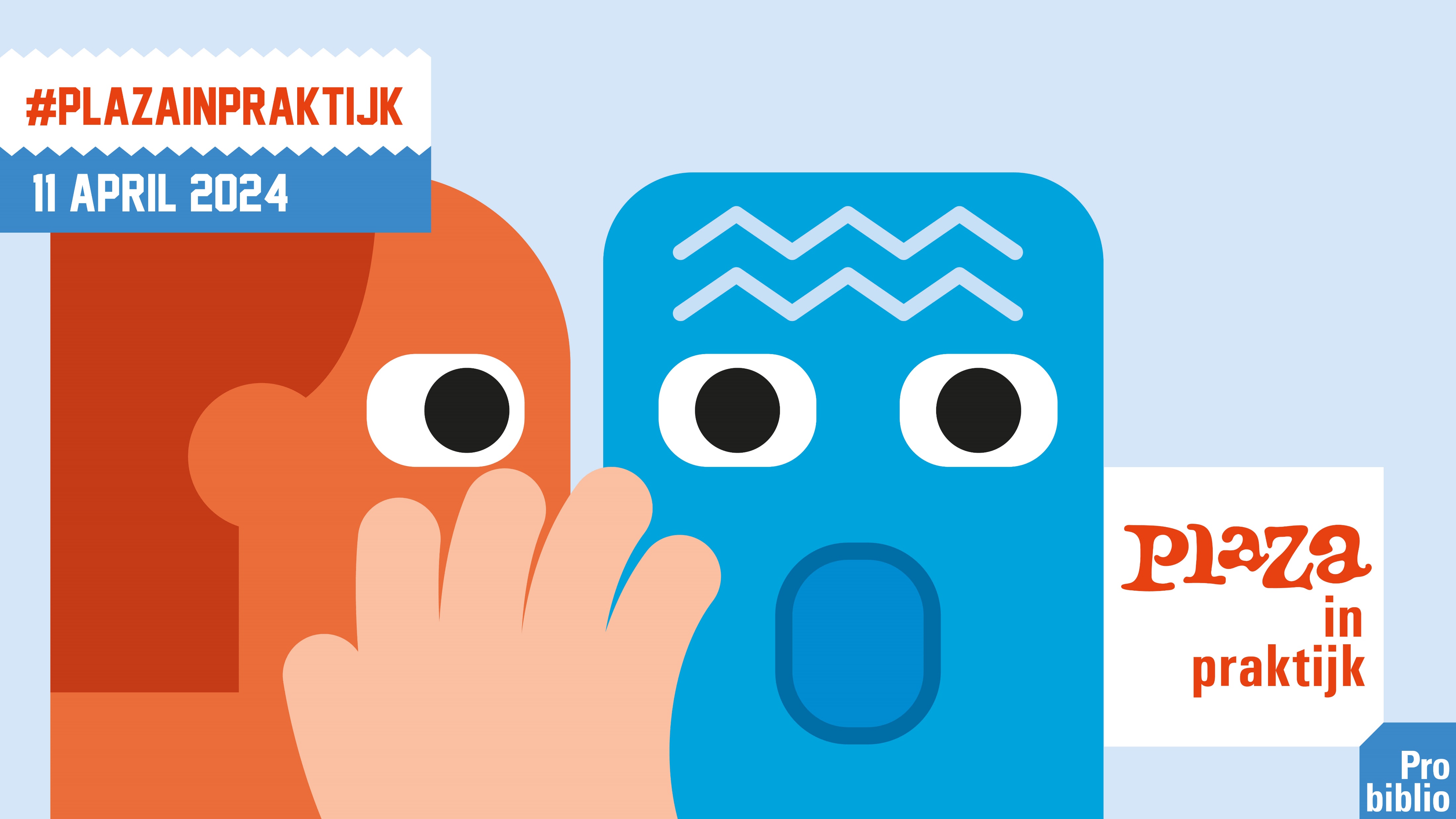 Samen je verhaal vertellen
Lidewij Klap, Roger Buyne, Shasha Triebel, Emma Oudhuizen
Programma van deze sessie:
Theorie: Community Librarianship in jouw organisatie
Praktijkvoorbeelden: Buurtgericht Werken bij OBA Zuidoost en OBA Next 
Aan de slag: Verhalen rondom jouw bibliotheek
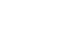 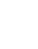 Community Librarianship in jouw organisatie
Community Library in jouw organisatie
Niet elke Community Library is hetzelfde!
Waar bevindt Community Librarianship zich in de organisatie?
Hoeveel personeel zet je in?
Wat voor personeel zet je in?
Hoe werken zij samen?
Keuzes beïnvloeden de soort verhalen die je samen kunt vertellen!
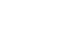 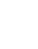 Verschillende soorten Community Libraries
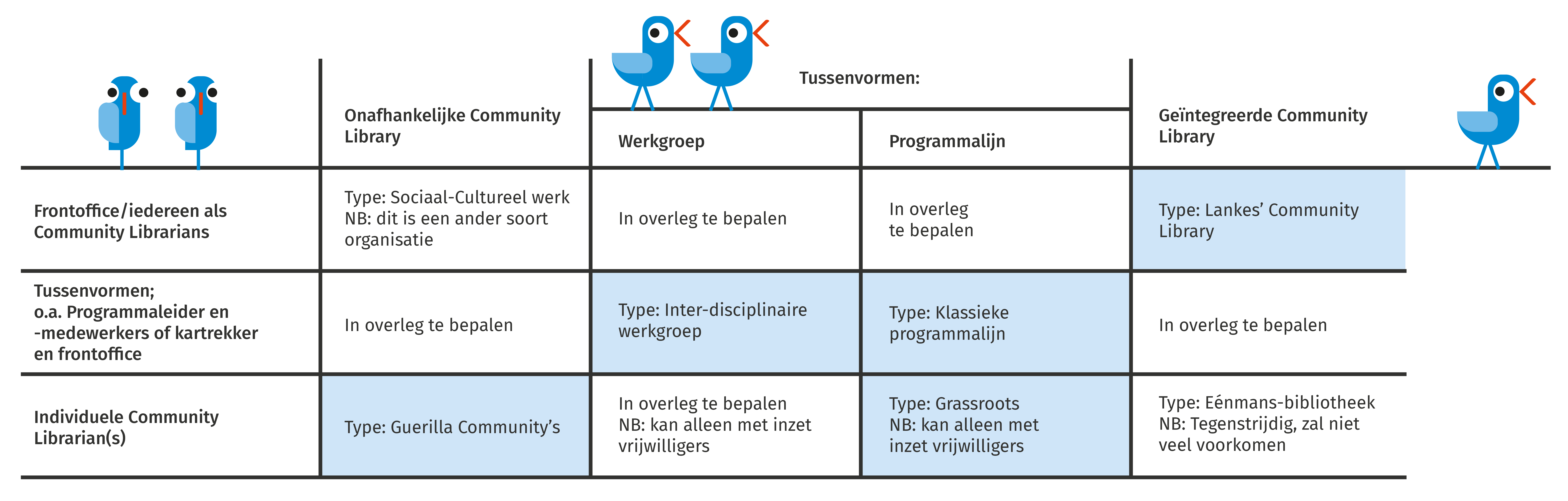 Ga op onderzoek uit, en pas de inbedding, personele inzet en structuur van jullie Community Library aan met behulp van de doelen, behoeften, en organisatie van jouw bibliotheek!
(Hulp nodig? Lees het onderzoeksrapport!)
Samen je verhaal vertellen
Roger Buyne Ontwikkelaar Buurtgericht Werken OBA ZOShasha Triebel Creative Producer OBA Next
SAMEN JE VERHAAL VERTELLEN
WIE IS WIE
Shasha Triebel
Roger Buyne
Eva Owens
Medewerker Buurtgericht Werken ZO

e.owens@oba.nl
Ontwikkelaar Buurtgericht Werken ZO

r.buyne@oba.nl
Creative Producer OBA Next

s.triebel@oba.nl
Magisch
AMSTERDAM ZUIDOOST
De buurt
Missie
Doelgroepen
OBA ZUIDOOST
Podium bieden (actieve buurtbewoners) ​
Thuishaven zijn ​
OBA TERUG ZIEN IN BUURT ​
18 – 30 jr: Jongeren uit Zuidoost, nieuwe jongeren ​
Lokale ondernemers ​
Jeugd & jongeren – 8-12 jr / 13 – 18 jr ​
BUURTVERHALEN
VERTELLERS
Stichting Kringwijs, OBA, VSB Fonds​
Een uiting van de denkwijze ''Buurtgericht werken'' ​
Kleine, grote verhalen uit de buurt. ​
Verhalen als middel ​
Doel: Cohesie, verantwoordelijkheid creëren over de OBA​
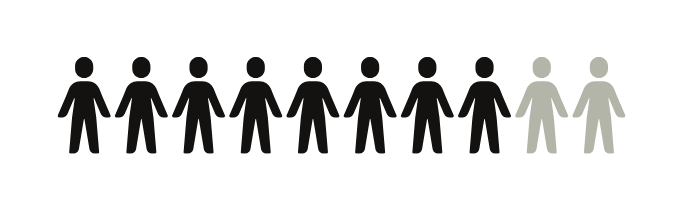 Paradepaardje van Zuidoost ​
Gateway naar nieuwe inzichten​
Jonge ondernemers (18 – 30 ) jr ​
Ghanese / Surinaamse doelgroep 
Imagine IC
BIJLMERPLEIN
BREI & HAAK CLUB
Begonnen met 3 dames​
Nu 12 dames ​
Nog steeds heel laagdrempelig, wel sleutelfiguren
WERKWIJZE
De bieb is eigendom van de buurt
Gedeelde verantwoordelijkheid
Faciliterende rol
OBA NEXT
VERANDERMOTOR
GEBOUW
INNOVATIEPROGRAMMA
VAN ONDER NAAR BOVEN
NIEUWE PROGRAMMERING
Duurzame partnerships met lokale organisaties 
Co-creatie met jongeren
Aantrekken van "vergeten"  doelgroepen
De vrijheid om te falen
CLAIM YOUR SPACE
Jonge ondernemers steunen en begeleiden
Collectie van partners & samenwerking
Talentontwikkeling
Telezah Braiding 101
PROGRAMMEREN IS LEREN
Kleine stapjes
Informeel
Ruimte geven
Partners niet passeren
Vergoeding!
Consumeren > Participeren > Creëren
Samen je verhaal vertellen: Aan de slag!
Met wie gaan jullie verhalen vertellen?
Welke verhalen zijn er in jouw werkgebied?
Groepjes van 4
Verzamel zo veel mogelijk verhalen uit jullie werkgebied:
Geschiedenis & erfgoed
Duurzaamheid
Kunst & cultuur
Emancipatie
Literatuur
Migratie
Filosofie
Stedelijke ontwikkeling
Et cetera…
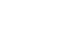 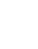 Met wie kan je die verhalen vertellen?
Kies één van de verhalen uit jullie werkgebied, en maak een plan:
Welke groepen mensen / organisaties zijn bij dat verhaal betrokken?
Welke liggen er voor de hand?
Welke juist niet?
Waar kun je die groepen mensen / organisaties vinden? 
Welke stappen kun je zetten om met hen aan de slag te gaan?
Recap:
Niet elke Community Library is hetzelfde! Ga op onderzoek uit en zorg dat jullie Community Library past bij de doelen, behoeften en organisatie van jullie bibliotheek. Dit heeft een grote invloed op de soort verhalen die je kunt vertellen.
"Ik ben, omdat wij zijn"
Elke plek kent een verhaal; ga op zoek naar de verhalen!
Dankjewel!
Roger Buyne (Ontwikkelaar Buurtgericht Werken Zuidoost, OBA) r.buyne@oba.nl 
Shasha Triebel (Creative Producer OBA Next, OBA) s.triebel@oba.nl 
Lidewij Klap (Trainee, Probiblio) lklap@probiblio.nl - Standplaats Zaanstreek, programmering
Emma Oudhuizen (Trainee, Probiblio) eoudhuizen@probiblio.nl - Standplaats OBA, buurtgerichte vrijwilligers